- Content/Context
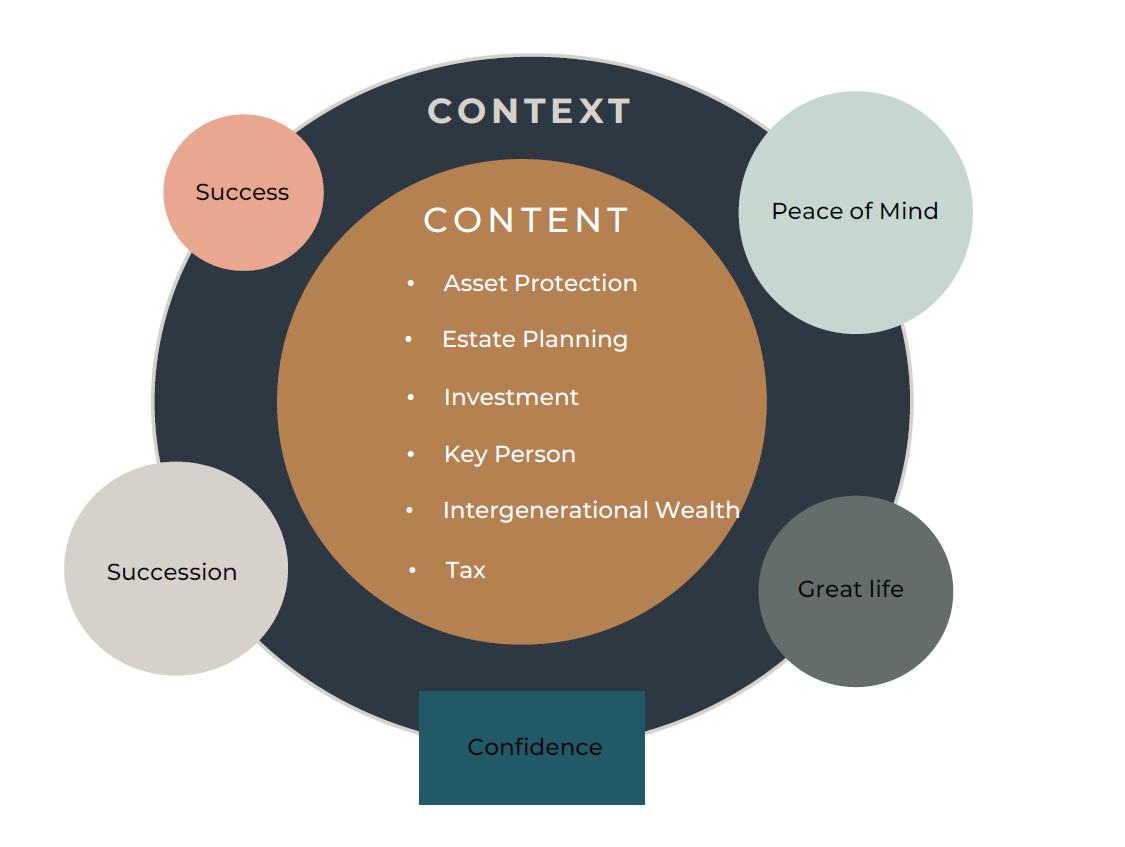